المتماثلان والمتقاربان والمتجانسان والمتباعدان
لكل حرف مخرج وصفات فعند تأليف الكلام لابد من التقاء حرفين وتجاورهما إما في الكلمة الواحدة أو في الكلمتين:
فإن اتحدا في المخرج و الصفات كانا = متماثلين 
وإن تقاربا في المخرج و الصفات كانا = متقاربين 
وإن اتفقا في المخرج واختلفا في الصفات كانا = متجانسين
 وإن تباعدا في المخرج واختلفا في الصفات ، أو تباعدا في المخرج واتفقا في الصفات كانا = متباعدين.
1- المتماثلان
الحرفان اللذان اتحدا مخرجًا وصفة  كالباءين والميمين والدَّالين في مثل: {وَقَدْ دَخَلُوا}، وينقسم إلى ثلاثة أقسام:
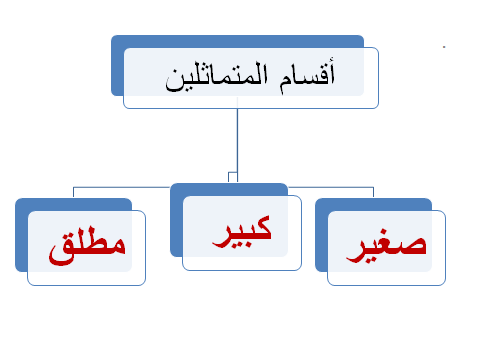 الصغير: أن يكون الحرف الأول منهما ساكنًا والثاني متحركًا مثل: {اذْهَبْ بِكِتَابِي هَذَا}
حكمه:  وجوب الإدغام.

الكبير: أن يكون الحرفان متحركين سواء في كلمة مثل: {مَنَاسِكَكُمْ} أو في كلمتين مثل: {الرَّحِيمِ، مَالِكِ}.
حكمه: وجوب الإظهار عند حفص إلا في :1- {تَأْمَنَّا} بيوسف ففيها وجهان:
الأول: الإدغام مع الإشمام.           والثاني: الرَّوْم.2- {قَالَ مَا مَكَّنِّي فِيهِ رَبِّي} بالكهف، فإن أصلها "مكنني"
المطلق: 
أن يكون الحرف الأول منهما متحركًا والثاني ساكنًا مثل: {مَا نَنْسَخْ}.وسمِّي مطلقًا؛ لعدم تقييده بصغير ولا كبير.
حكمُهُ: وجوب الإظهار عند جميع القراء.
المتقاربان
الحرفان اللذان تقاربا مخرجًا وصفة كالتاء مع الثاء مثل: {كَذَّبَتْ ثَمُودُ} ،
 
أو تقاربا مخرجًا لا صفة كالدال مع السين مثل: {قَدْ سَمِعَ} ، 

أو تقاربا صفة لا مخرجًا كالذال مع الجيم مثل: {إِذْ جَاءُوكُمْ} .

وينقسم إلى ثلاثة أقسام:
.
الصغير:  كالدال مع السين مثل: {قَدْ سَمِعَ}

حكمه:   الإظهار عند حفص إلا اللام والراء نحو {قُلْ رَب}
 والقاف في الكاف في  {نَخْلُقْكُمْ}.

الكبير: كالدال مع السين  مثل: {عَدَدَ سِنِينَ}
حكمه: وجوب الإظهار.

المطلق: كاللام مع الياء  مثل: {عَليكم أنفسكم}
حكمُهُ: وجوب الإظهار .
المتجانسان:
الحرفان اللذان اتفقا مخرجًا واختلفا صفة، ويشتمل على ثلاثة أقسام:
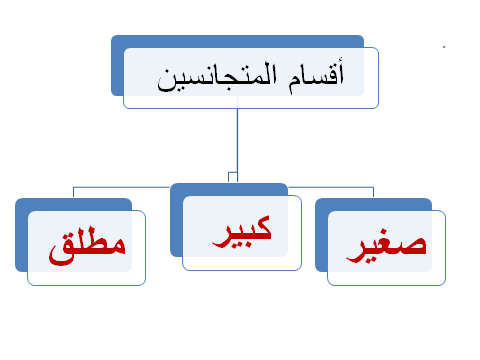 الصغير، وحكمه:   وجوب الإدغام في الحروف: [ د ، ت] [ ت، د] [ ت، ط] [ ط، ت] ناقص [ ذ، ظ] [ ث، ذ] [ ب، م]

الكبير وحكمه: وجوب الإظهار عند حفص.

المطلق وحكمُهُ: وجوب الإظهار عند جميع القراء.

           * *  راجع التفصيل والأمثلة في الكتاب.
المتباعدان:
الحرفان اللذان تباعدا مخرجًا واختلفا صفة كالتاء مع الخاء من: {تُخْرَجُونَ} ، أو تباعدا مخرجًا واتفقا صفة كالكاف مع التاء من {فَاكْتُبُوهُ} ويشتمل على ثلاثة أقسام:
.
وحكمُهُ: الإظهار في أقسامه الثلاثة 
                   ويذكر تتميما للقسمة فقط.